ХШҮ-ний мэргэжилтэн Б.Эрдэнэцацрал
ЖЕНДЭРИЙН ТУХАЙ ЕРӨНХИЙ ОЙЛГОЛТ
Жендэр гэж улс төр, эрх зүй, эдийн засаг, нийгэм, соёлын ба гэр бүлийн харилцаанд эрэгтэй, эмэгтэй хүний гүйцэтгэх үүрэг, хүлээх хариуцлага, тэдний нийгэмд эзлэх байр суурийн талаар уламжлагдан тогтсон, түүхэн явцад хувьсан өөрчлөгддөг ойлголт, үзэл, хандлагыг хэлнэ.
Хүйс нь эрэгтэй, эмэгтэй хүний биологийн ялгааг тодорхойлох бөгөөд энэхүү хүйсийн ялгаа нь генээр тодорхойлогддог нийтлэг үйл өөрчлөгдөх чанар юм.
ЖЕНДЭР БОЛОН ХҮЙСИЙН ЯЛГАА
“Жендэрийн эрх тэгш байдал”
“Жендэрийн ялгаварлан гадуурхалт”
Эрэгтэй, эмэгтэй хүн улс төр, эрх зүй, эдийн засаг, нийгэм, соёлын ба гэр бүлийн харилцаанд тэгш эрхтэй оролцож, эдийн засаг, нийгэм, соёлын хөгжлийн үр шимээс тэгш хүртэж, хөгжилд эрх тэгш хувь нэмрээ оруулснаар жендэрийн ялгаварлан гадуурхалтаас ангид байх
Улс төр, эрх зүй, эдийн засаг, нийгэм, соёлын ба гэр бүлийн харилцаанд болон аливаа бусад салбарт эрэгтэй, эмэгтэй хүнийг хүйсийн шинж, гэрлэлтийн байдлаар ялгаварлах, үгүйсгэх, хязгаарлах үйлдэл, эс үйлдэхүйг;
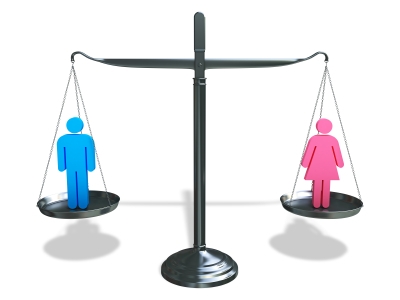 ЖЕНДЭРИЙН ЗАРЧМУУД
ЖЕНДЭРИЙН ТЭГШ ЭРХ
Жендэрийн тэгш эрх гэж эрэгтэй, эмэгтэй хүмүүст тэгш шударга хандах явдлыг хэлдэг.
Тэгш эрх нь шударга байдалтай холбоотой. Энэ бол ялгаатай байдлыг тэгшитгэсэн тэнцвэртэй байдал юм. 
Тэгш эрх нь тэгш байдлыг үүсгэдэг.
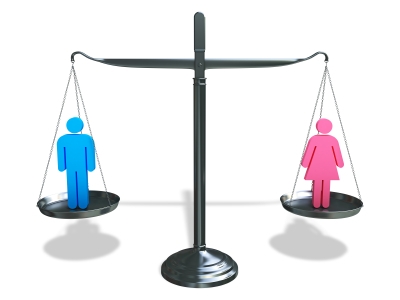 ЯЛГАВАРЛАН ГАДУУРХАХГҮЙ БАЙХ
ТӨР ЗАСГИЙН ҮҮРЭГ ХАРИУЦЛАГА
БИД ДЭЛХИЙГЭЭ ӨӨРЧИЛЬЕ: 2030 ОН ХҮРТЭЛХ ТОГТВОРТОЙ ХӨГЖЛИЙН ХӨТӨЛБӨР
5. ЖЕНДЭРИЙН ЭРХ ТЭГШ БАЙДЛЫГ ХАНГАХ
5. ЖЕНДЭРИЙН ЭРХ ТЭГШ БАЙДЛЫГ ХАНГАХ
Жендэр ба Хөгжил хандлага
Эмэгтэйчүүд, эрэгтэйчүүдийн хэрэгцээнд тулгуурласан

Төсөл хөтөлбөрт эмэгтэйчүүд эрэгтэйчүүд тэгш оролцох, үр ашгийг тэгш хүртэх боломж олгоход зорьсон

Нийгэм, эдийн засаг, соёлын хүчин зүйлсийг харгалзан үзсэн

Нийгэм дэх анги давхраа, ястан үндэстэн, бүлгүүдийн хэрэгцээг харгалзсан


     Жендэрийн тэгш байдлын үзэл баримтлалыг үйл хэрэг болгох стратеги (Gender mainstreaming)
Жендэр ба хөгжил хандлага нь жендэрийн харилцаанд суурилдаг бөгөөд эмэгтэй эрэгтэй хүмүүсийн эрх мэдлийг тэнцвэржүүлж, тэгш боломжоор хангахыг зорьдог.
Жендэрийн тэгш байдал хэрэгжих нь
Нийгэм: Нийгэм дэх жендэрийн тэгш байдал хангагдах
Салбар: Салбарын үйл ажиллагаанд ЖТБ үзэл баримтлал тусгагдах
Байгууллага: Байгууллагын соёл, бүтээгдэхүүн жендэрийн мэдрэмжтэй болох
Хувь хүн: Үзэл санааны дэвшил
ЭХ СУРВАЛЖ
Монгол улсын Жендэрийн эрх тэгш байдлыг хангах тухай хууль 4.1.1
Бид дэлхийгээ өөрчилье:  Тогтвортой хөгжлийн хөтөлбөр 2030
Жендэр ба хүний эрх-Монгол улсын Хүний эрхийн Үндэсний комисс
Жендэрийн мэдрэмжтэй бодлого/ Төрийн албан хаагчдад зориулсан жендэрийн сургалт/
Жендэр ба жендэрийн тэгш эрх https://prezi.com/5o5-chrkr6wa/presentation/